Exploring the Total Video Telegram Indicator
Unlocking the Potential of Video Communication
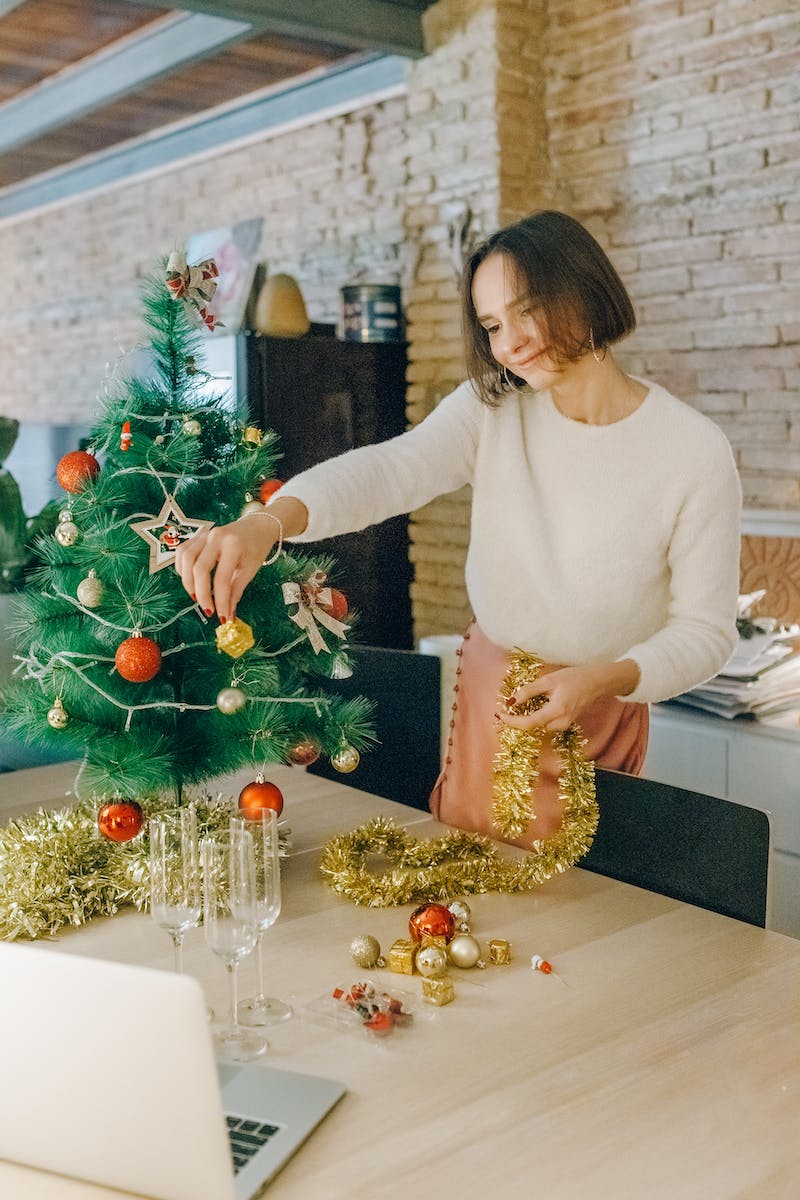 Introduction to Total Video Telegram Indicator
• Definition and concept
• Importance of video communication
• Evolution and growth of video messaging
• Key beneficiaries of video telegram indicator
Photo by Pexels
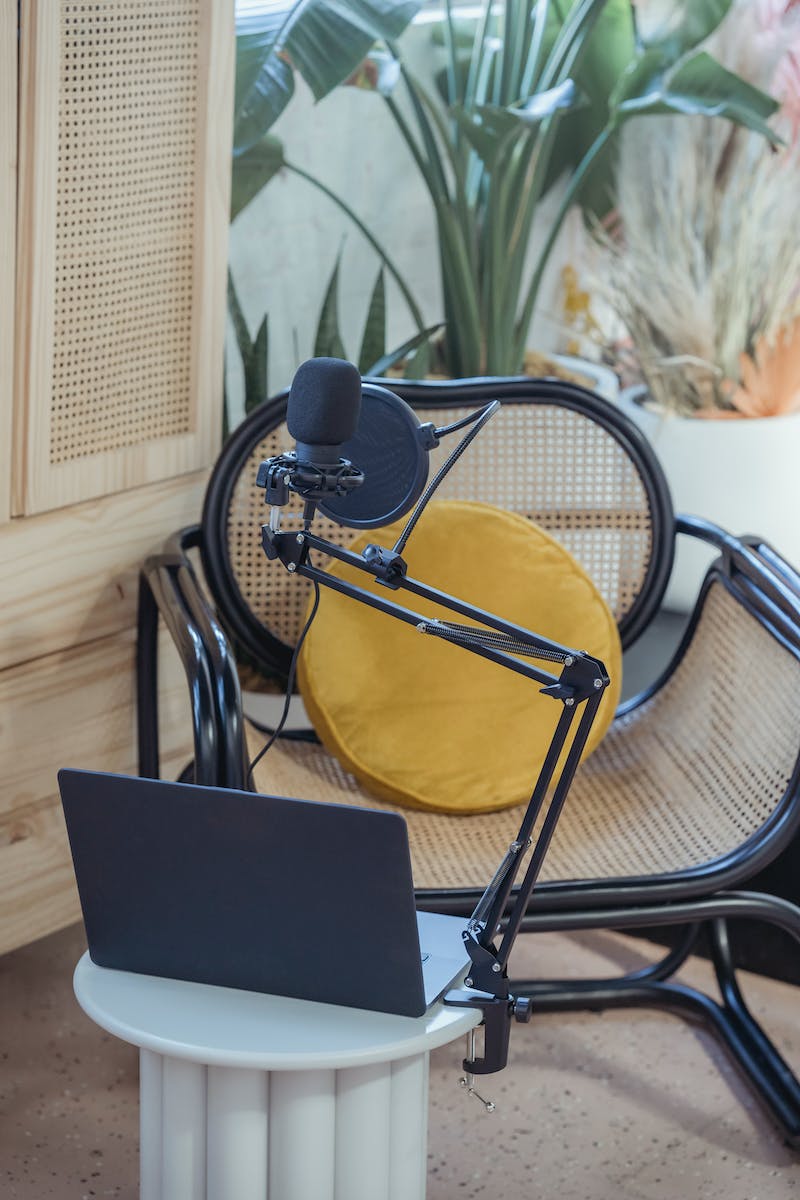 The Impact of Video Communication
• Enhanced engagement and understanding
• Effective storytelling
• Improved remote collaboration
• Greater reach and accessibility
Photo by Pexels
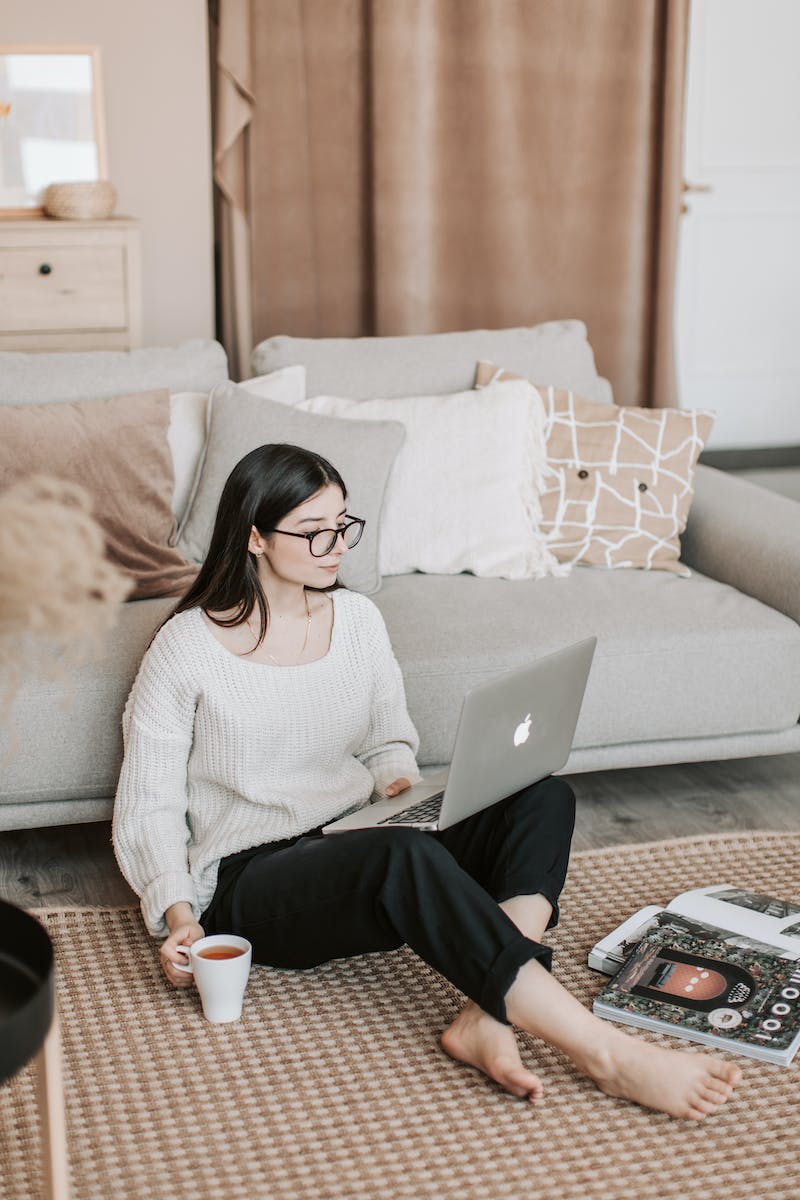 Evolution of Video Messaging
• From telegrams to video messages
• Advancements in video technology
• The rise of instant video messaging platforms
• Integration of artificial intelligence
Photo by Pexels
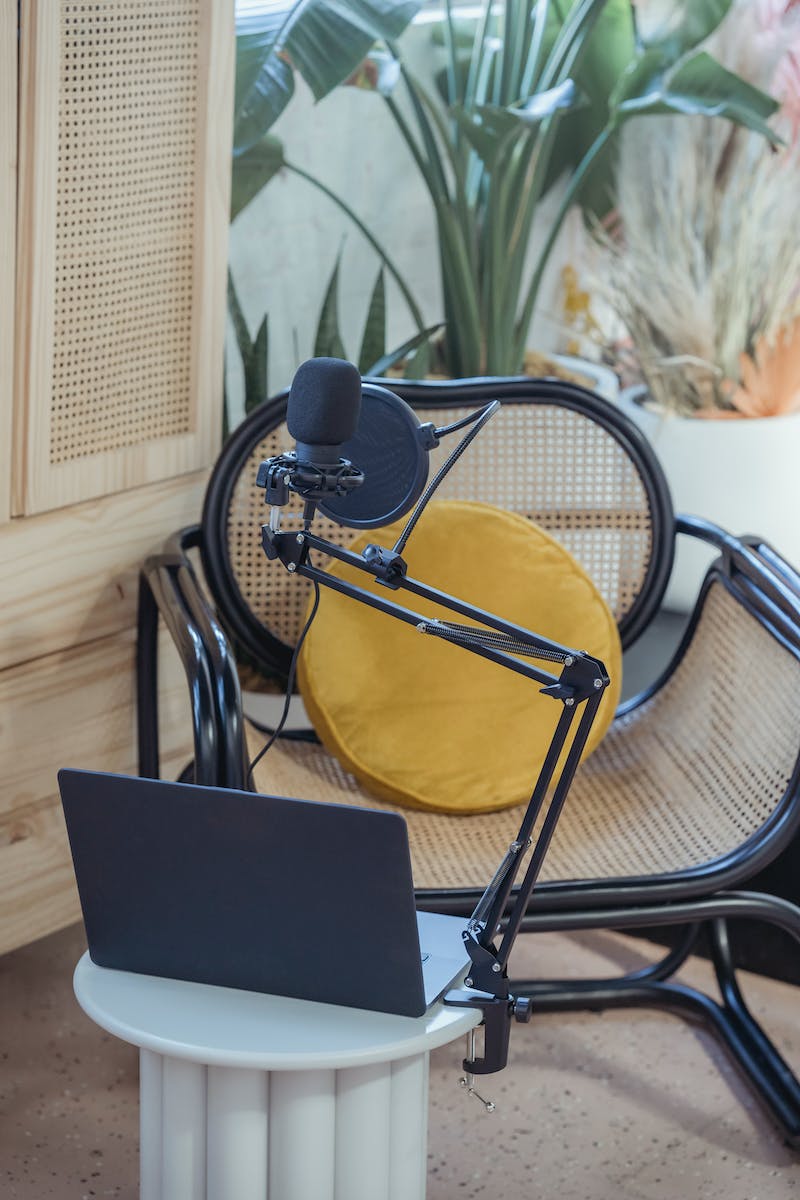 Key Beneficiaries of Video Telegram Indicator
• Businesses and enterprises
• Educational institutions
• Telehealth and healthcare
• Social interactions and relationships
Photo by Pexels